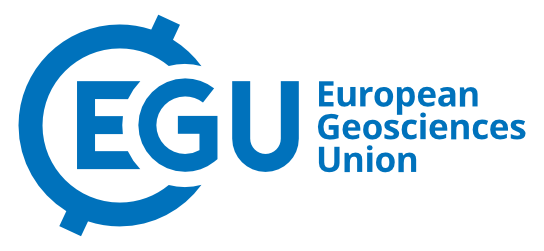 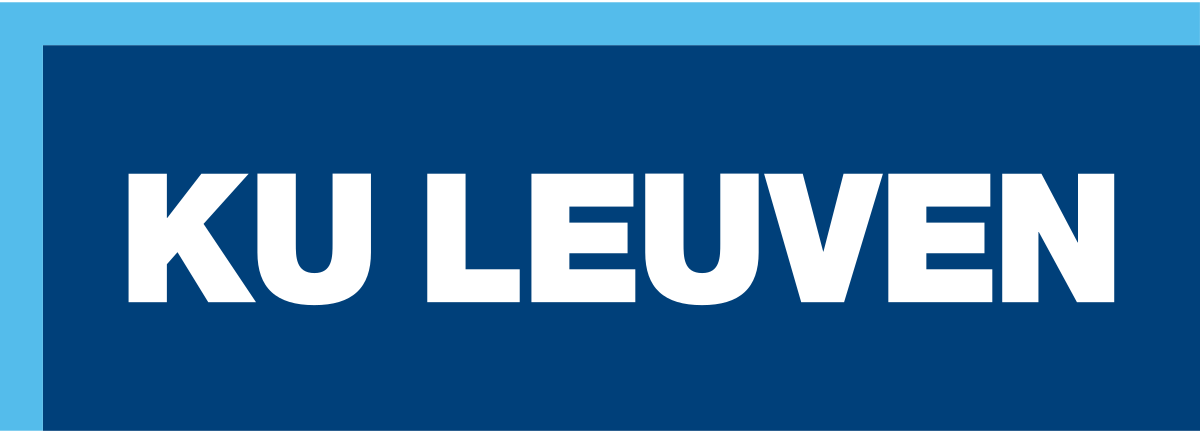 Assimilation of Sentinel-1 backscatter data into AquaCrop v7 
for soil moisture and biomass updating over Europe
Authors: Shannon de Roos*, Michel Bechtold, Louise Busschaert, Zdenko Heyvaert, Sujay Kumar, Hans Lievens, Jonas Mortelmans, Dirk Raes, Samuel Scherrer, Maxime Van den Bossche, Elias Fereres, Margarita Garcia-Vila, Pasquale Steduto, Theodore Hsiao, Lee Heng, Maher Salman, Gabrielle De Lannoy
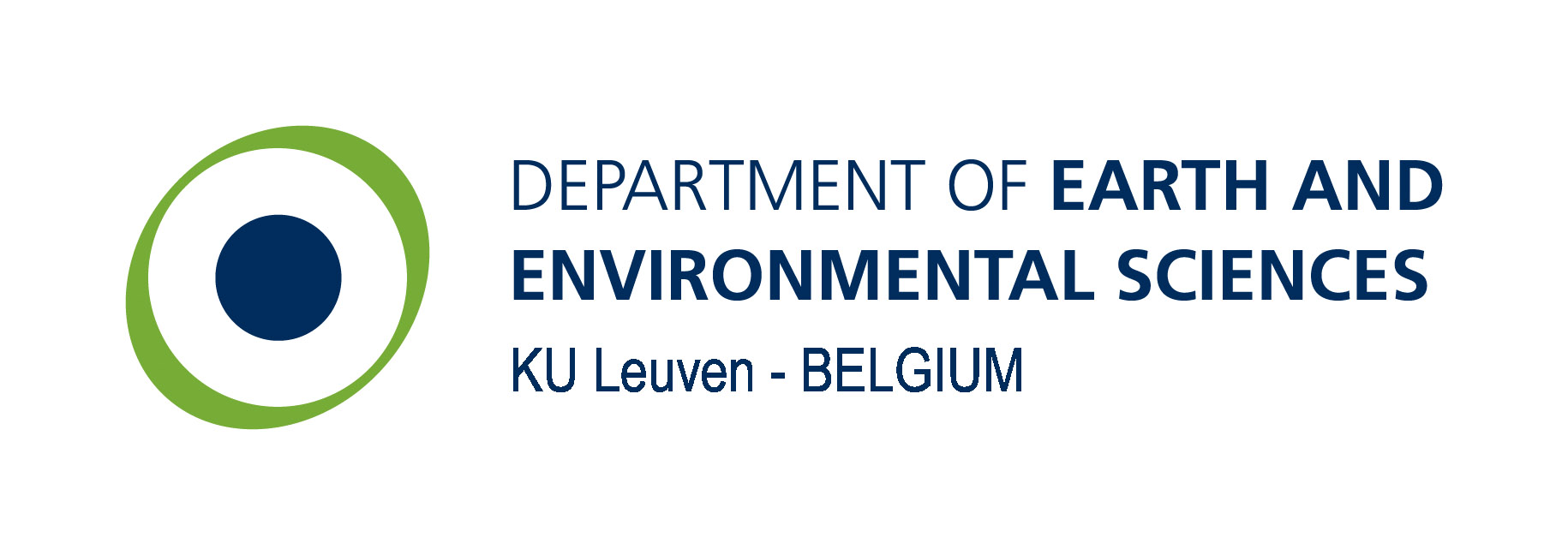 * contact: Shannon.deroos[at]kuleuven.be
Regional monitoring of agricultural production
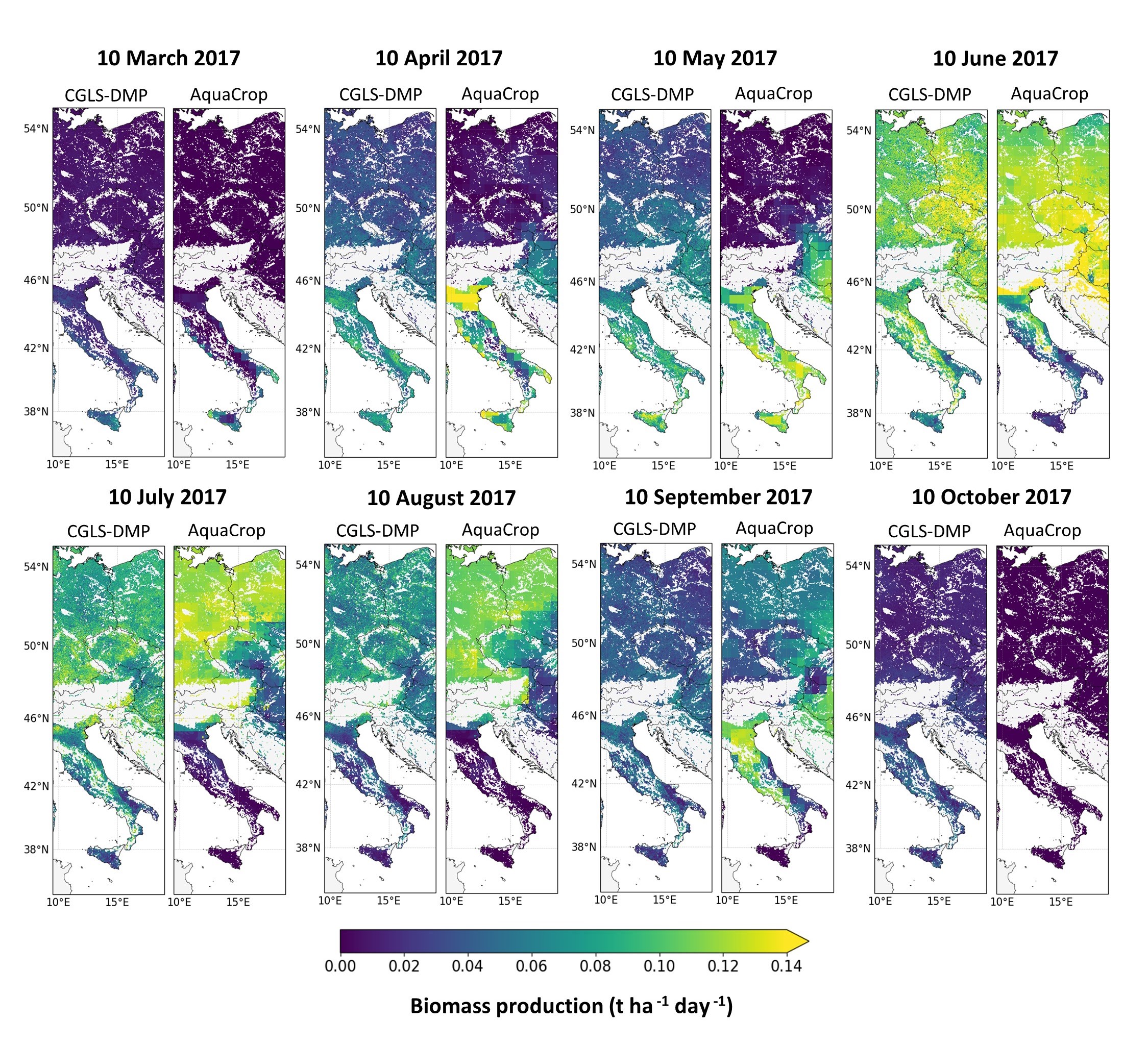 seasonal and inter-annual changes in 
soil moisture and crop biomass production

Large scale applications  European continent 
Spatial resolution: 1-km 
Temporal resolution: daily
Introduction of errors by
general input and model assumptions
de Roos et al. (2021), Geosci. Model Dev., doi: 10.5194/gmd-14-7309-2021
Use of independent observations to update model simulations via data assimilation
2
observations
model
Regionally gridded AquaCrop v7

MERRA-2 re-analysis forcings [50km  1km]
STATSGO/FAO soil textural classes [1 km]
Generic C3 crop w/ annual growth cycle
Rainfed agriculture (no irrigation)
Sentinel-1 (S1) 

CSAR (5.4 GHz)
Co-polarisation; VV  & cross-polarisation; VH
1 km spatial resolution
Temporal resolution: ~3 days
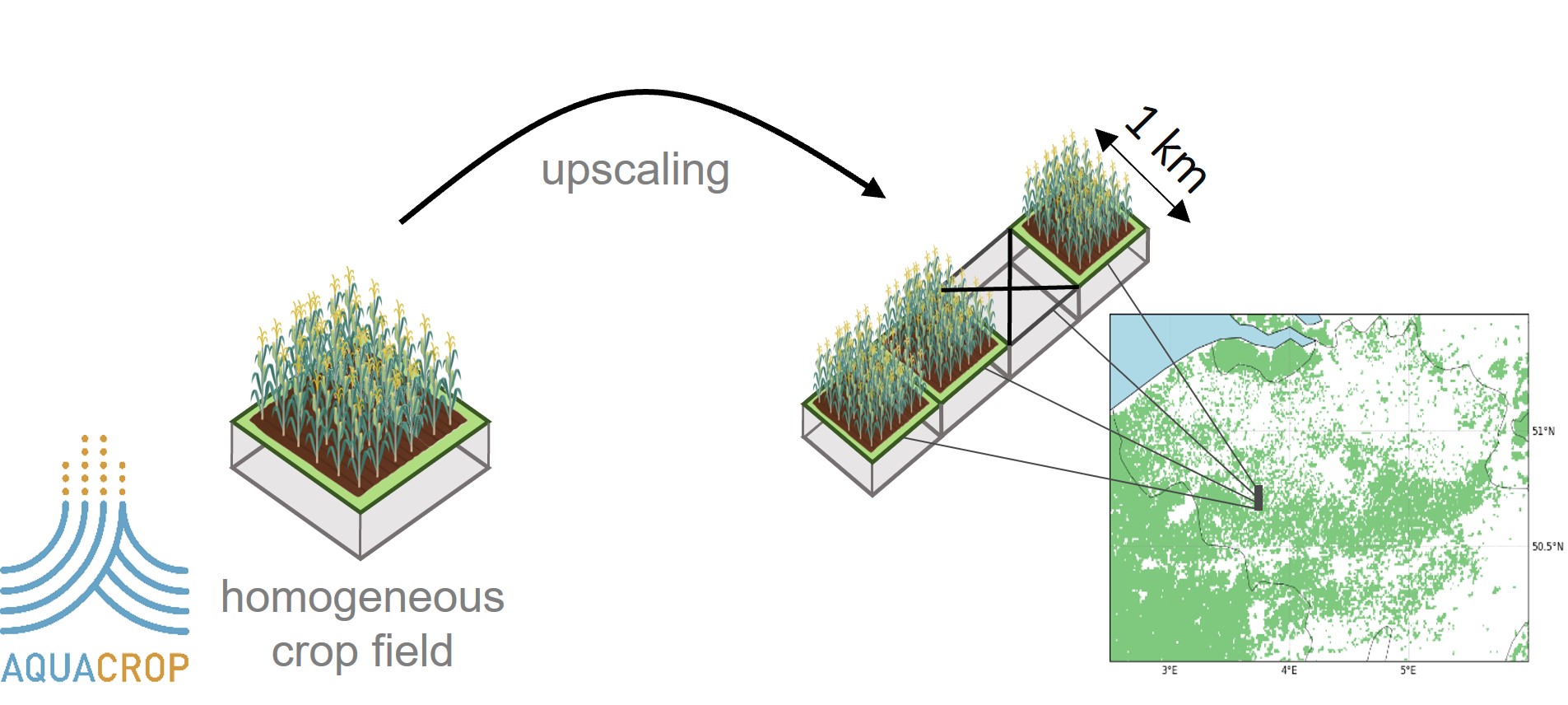 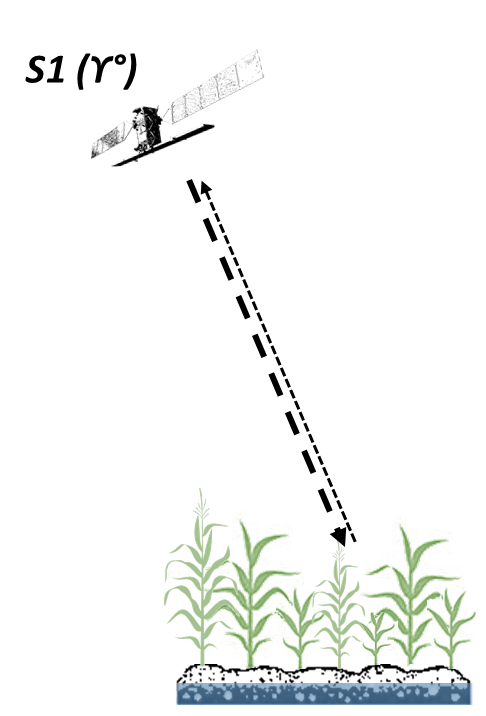  Simulations of soil moisture (m3/m3)  & crop dry biomass (ton/ha)
 Total backscatter signal (ϒ°; dB) contains information on soil moisture and vegetation
3
The data assimilation (DA) set-up
Step 1: AquaCrop biomass & soil moisture to backscatter signal (dB)
dry biomass (ton ha-1)
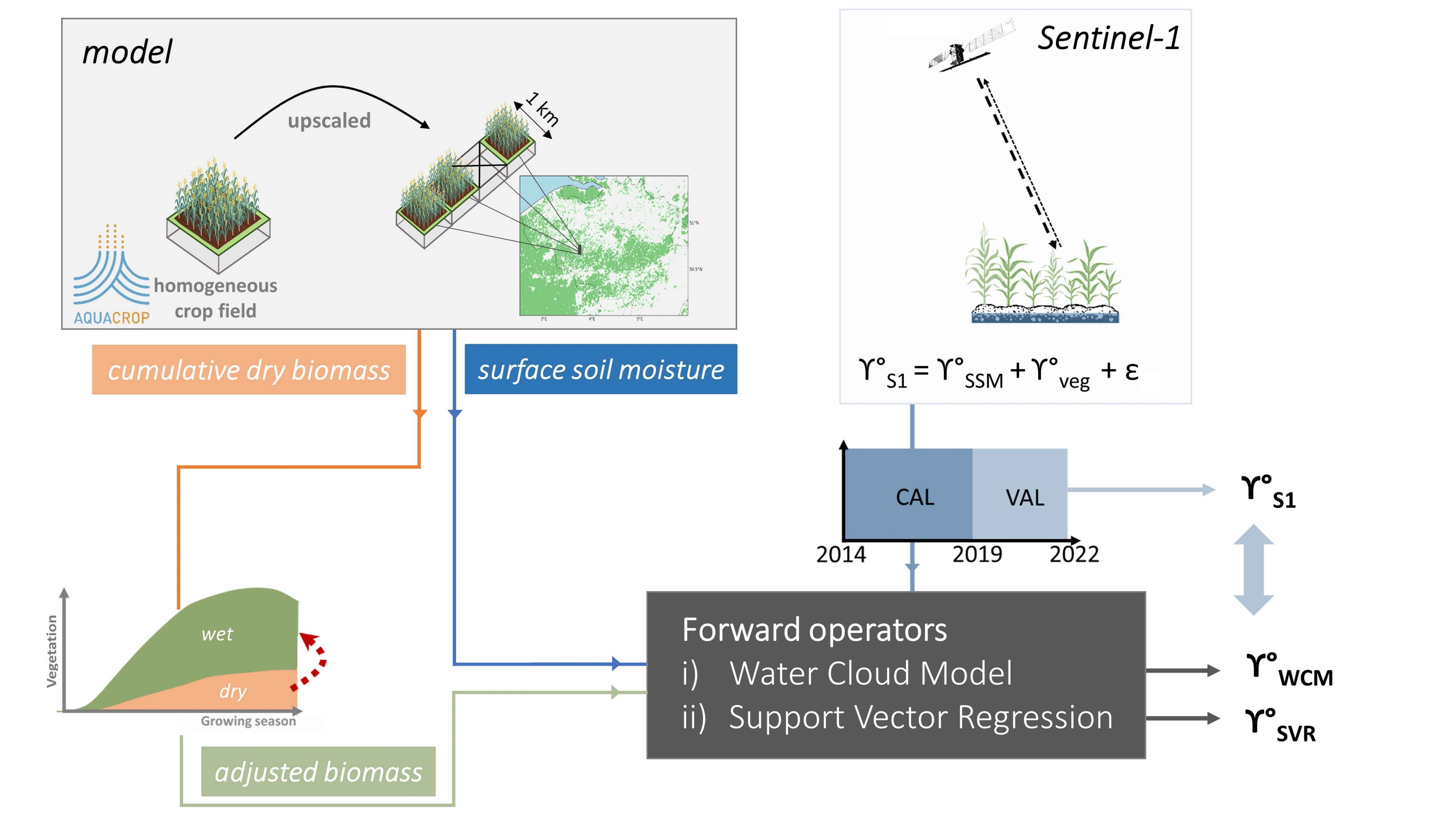 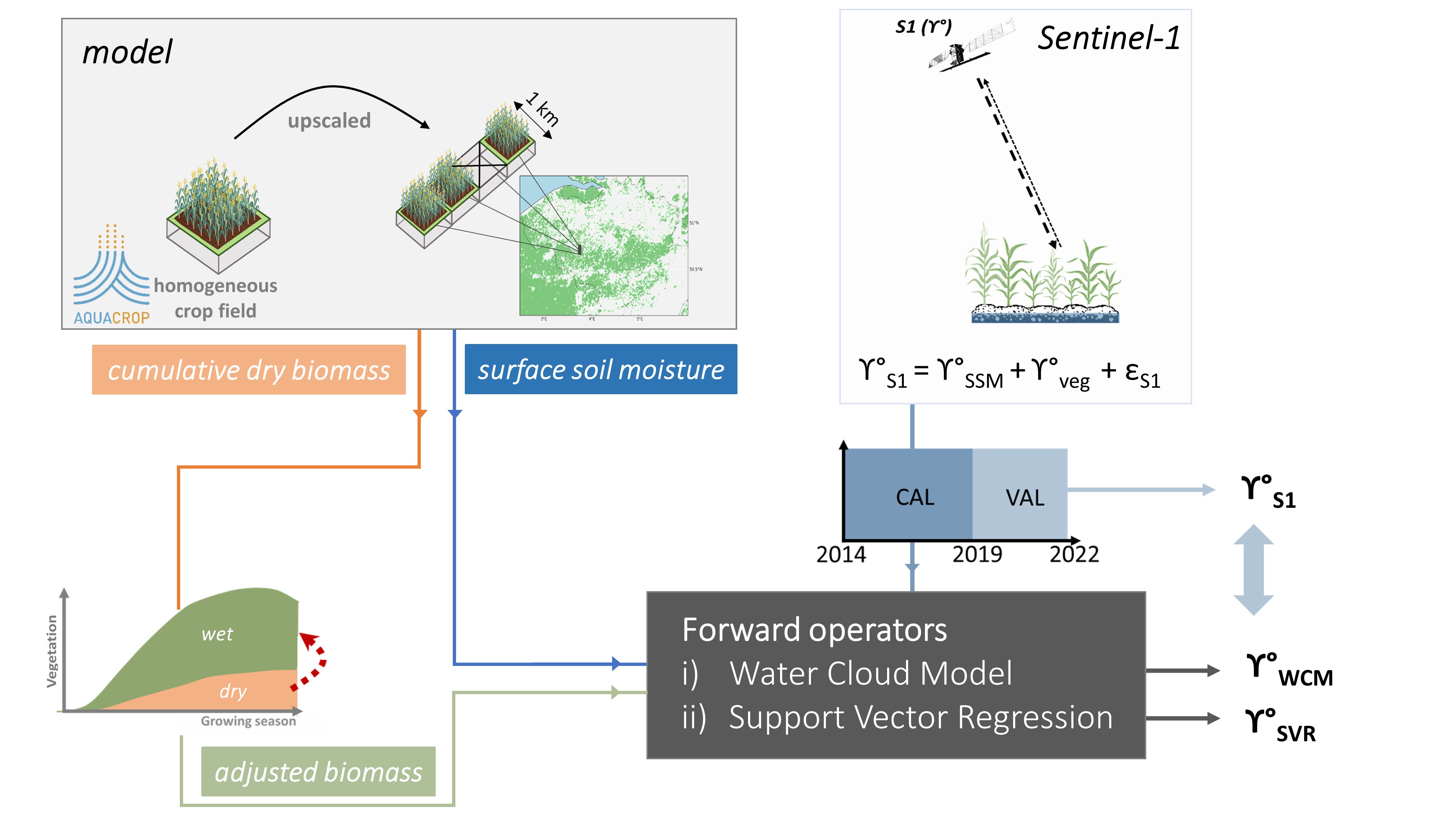 wet biomass (-)
soil moisture (m3m-3)
WATER CLOUD MODEL
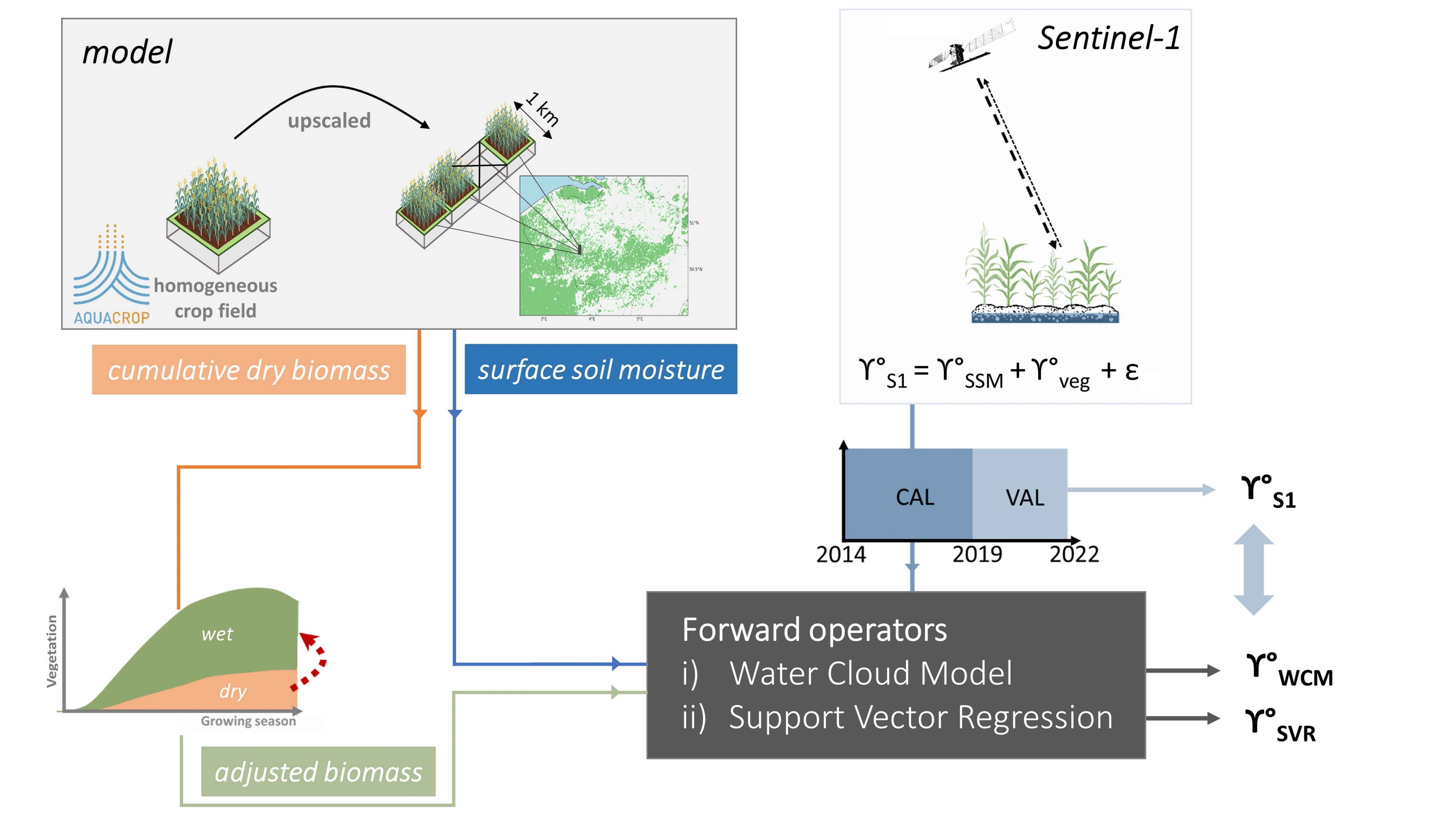 ϒ°AquaCrop (dB)
ϒ°S1 (dB)
4
de Roos et al.(2023), Remote Sens Environ., doi: 10.1016/j.rse.2023.113621
The data assimilation (DA) set-up
Step 2: backscatter data assimilation for AquaCrop soil moisture and biomass updating
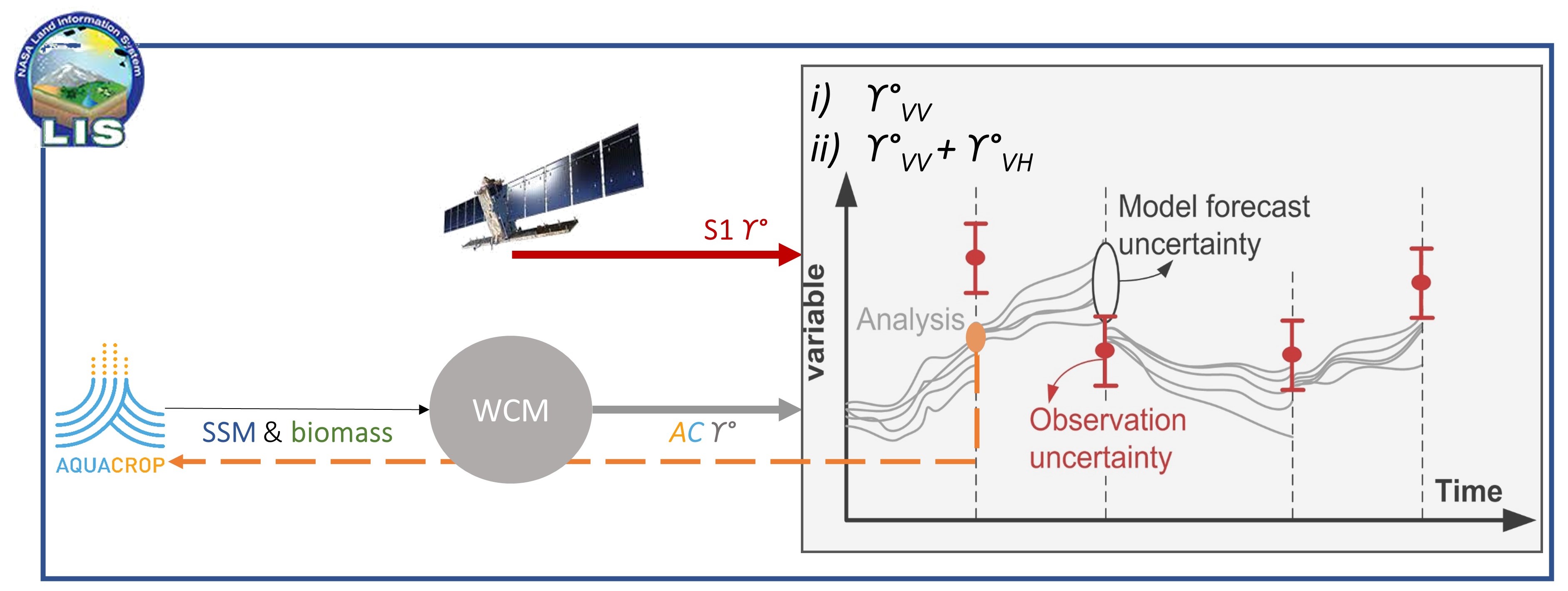 24 
ensemble members
EnKF
5
Experiments data assimilation (DA)
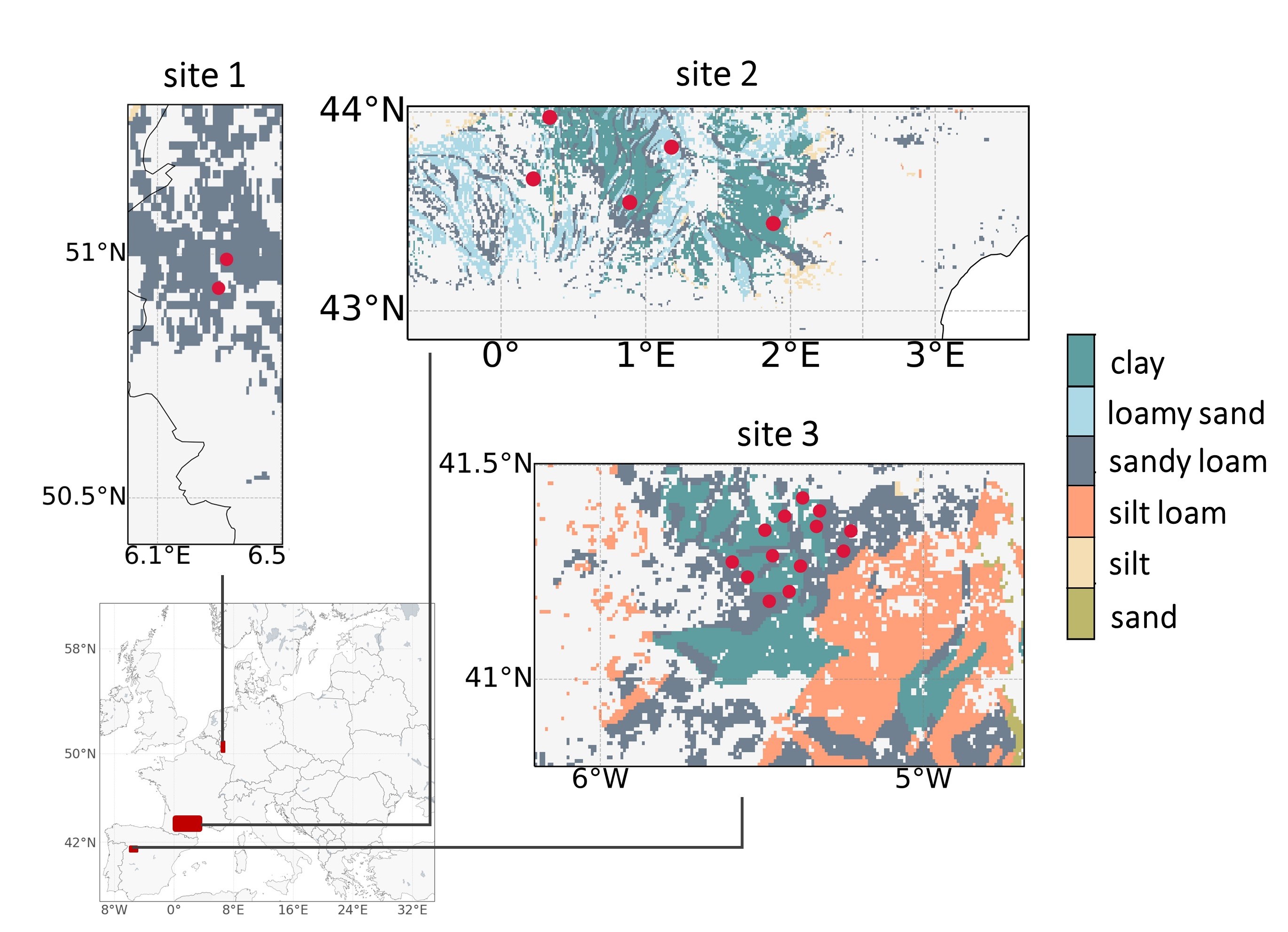 Site 1: West Germany
Site 2 : South France
Experiment 1 ϒ° VV  to update soil moisture
	 perturb meteorological input (rainfall, temperature, ETo)
	 perturb soil moisture

Experiment 2 ϒ° VV + ϒ° VH to update soil moisture and biomass
	 perturb meteorological input (rainfall, temperature, ETo)
	 perturb soil moisture & biomass
Site 3 : NW Spain
ISMN soil moisture in situ points
6
Results: DA impact
Experiment 1 – ϒ° VV 
to update surface soil 
moisture (SSM)
Site 3 (NW-Spain)
0.5
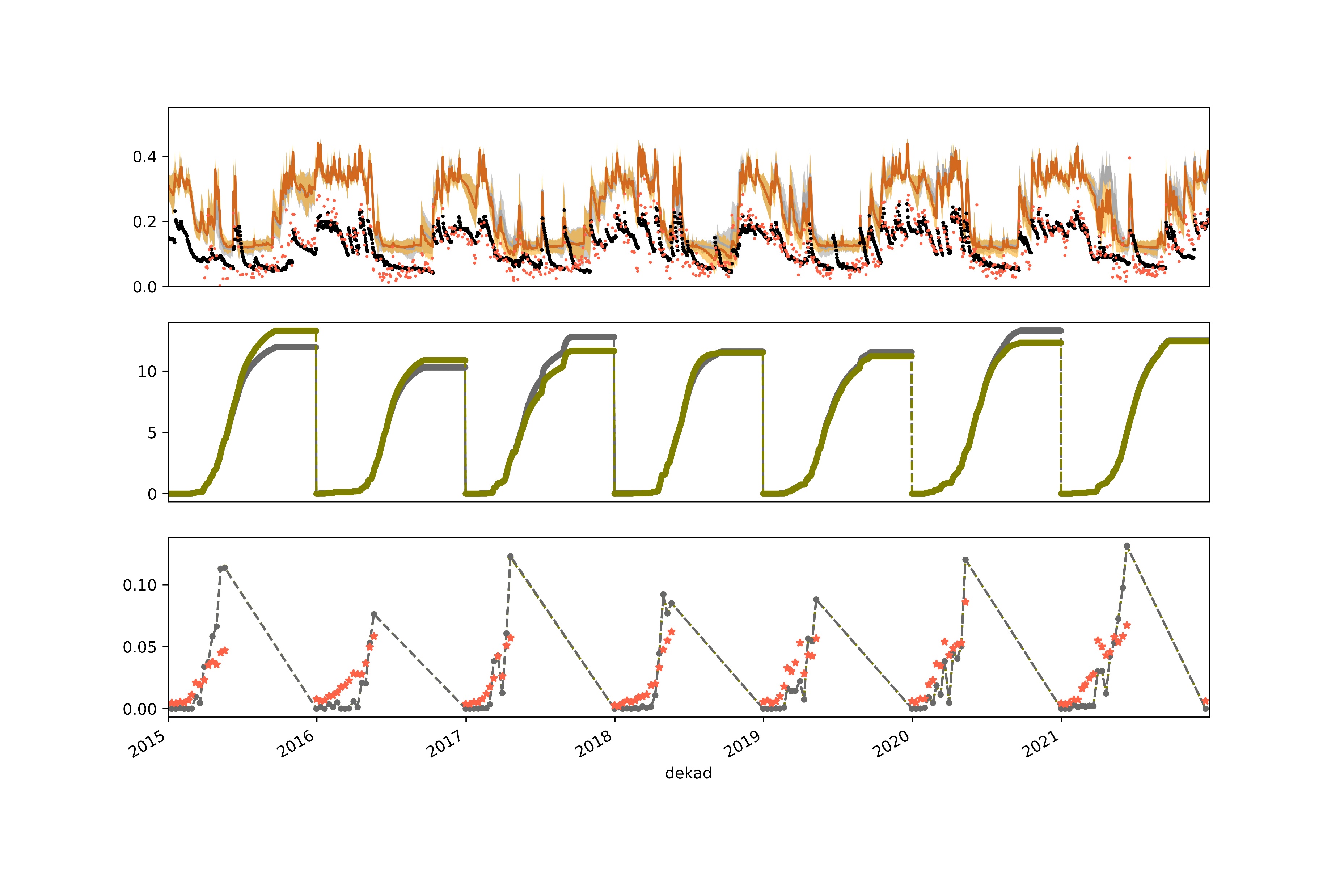 SSM
[m3 m-3]
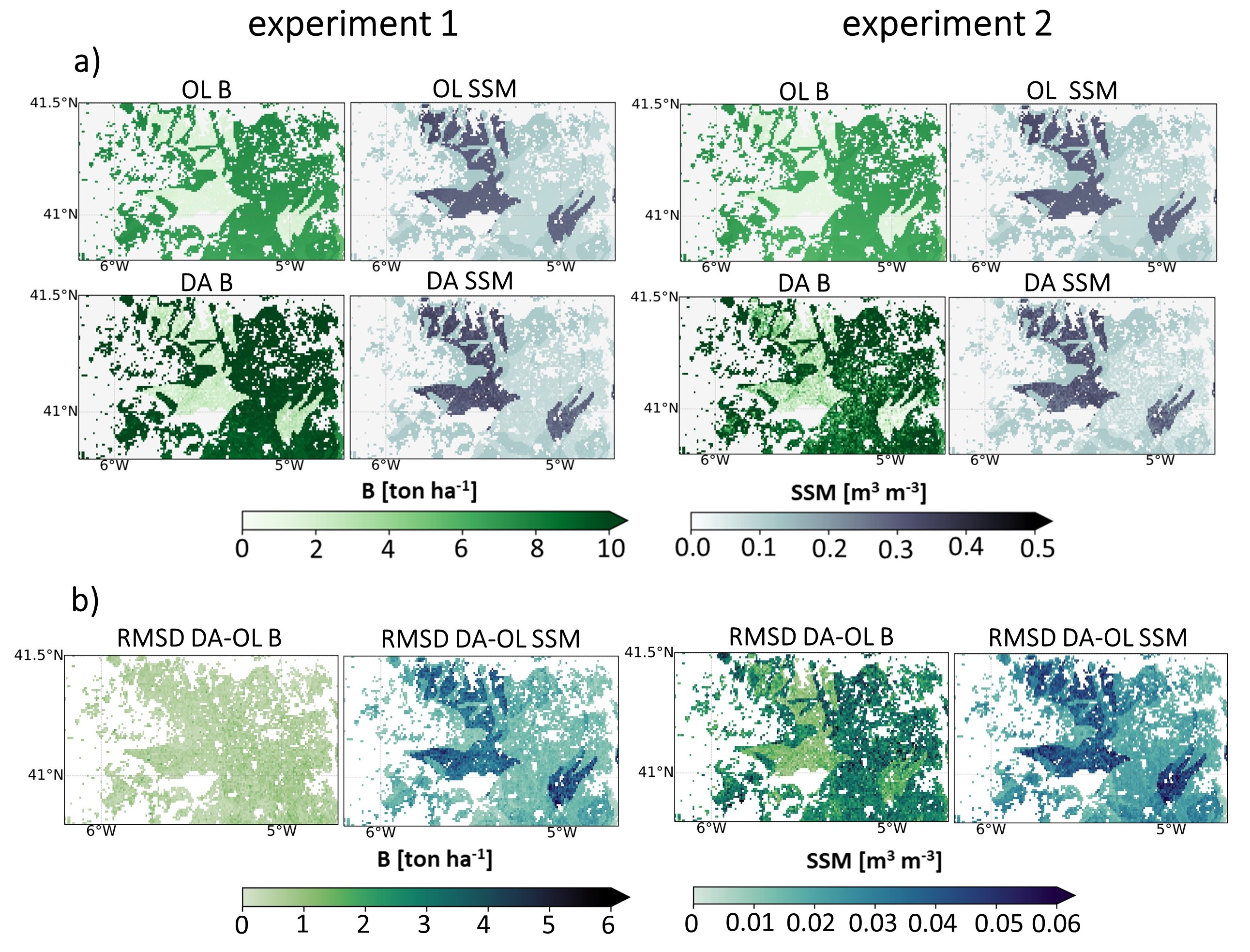 0
10
Biomass
[ton ha-1]
0
Cumulative B daily B
0.10
2018-07-30
DMP
[ton ha-1 day-1]
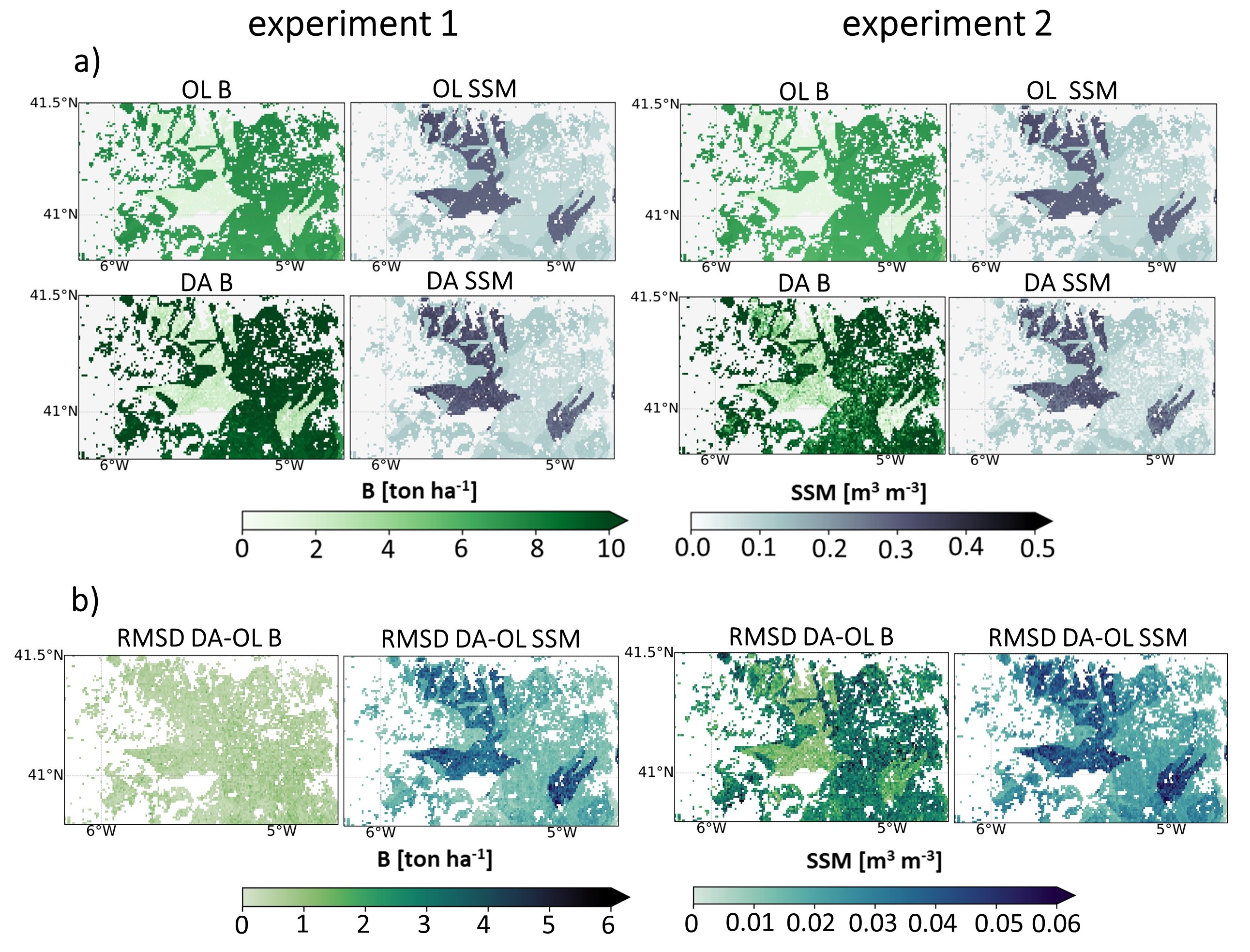 0
2018
2019
2016
2017
2020
2021
2015
Experiment 2 – ϒ° VV + ϒ° VH 
to update SSM & Biomass (B)
Site 3 (NW-Spain)
0.5
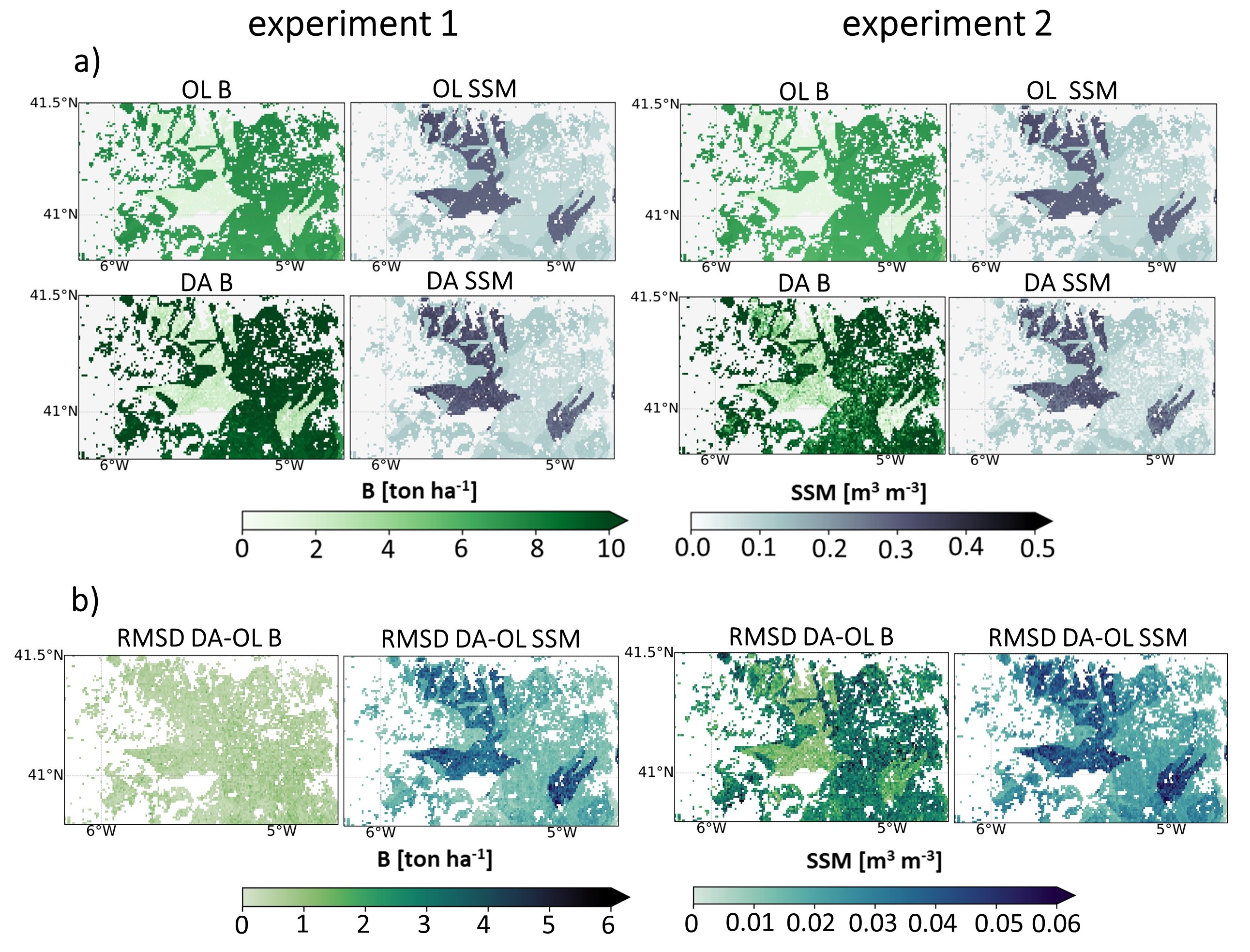 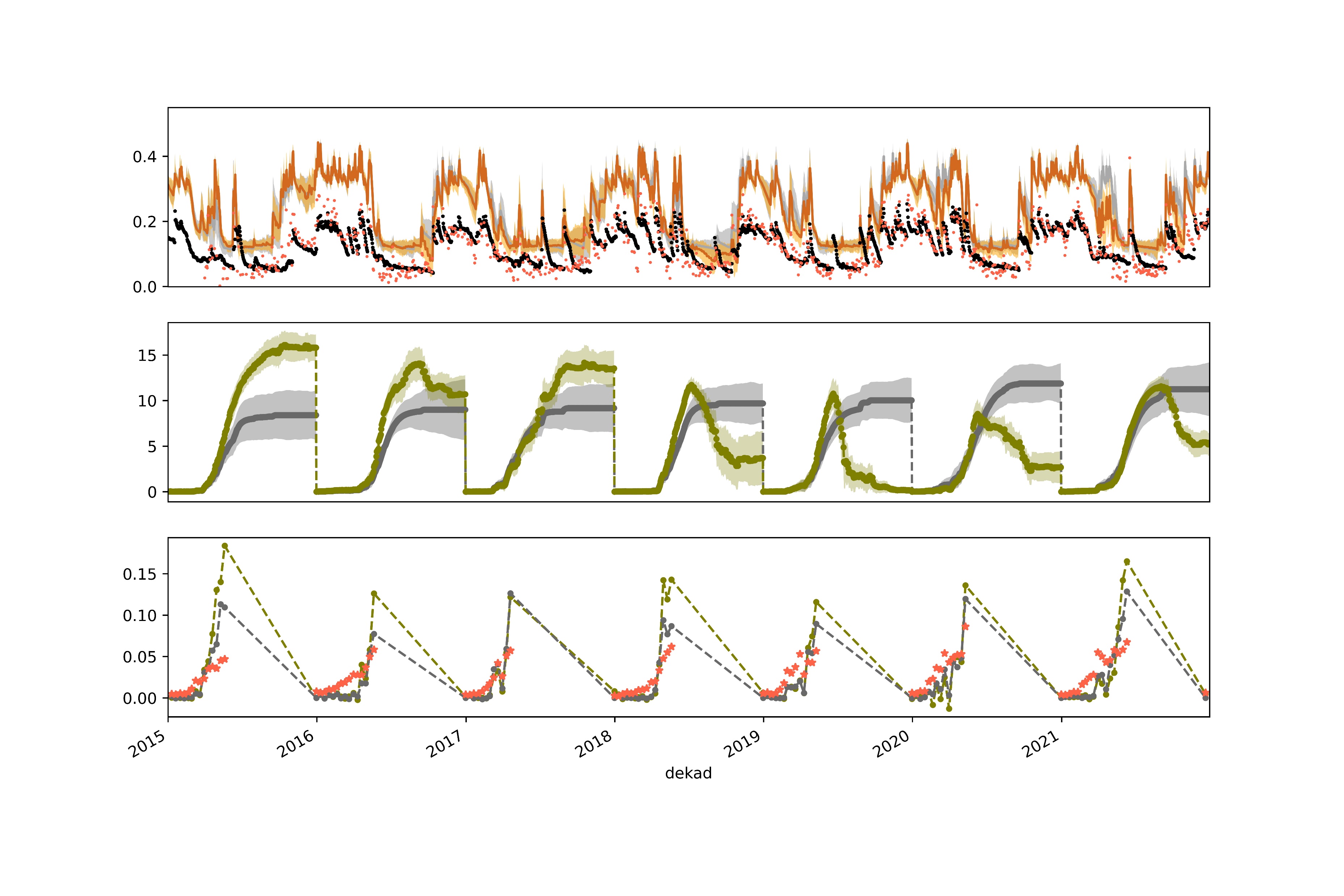 SSM
[m3 m-3]
OL
DA
OL
DA
OL
DA 
DMP
OL
DA 
DMP
OL DA 
in situ 
SMAP
OL DA 
in situ 
SMAP
0
15
Biomass
[ton ha-1]
0
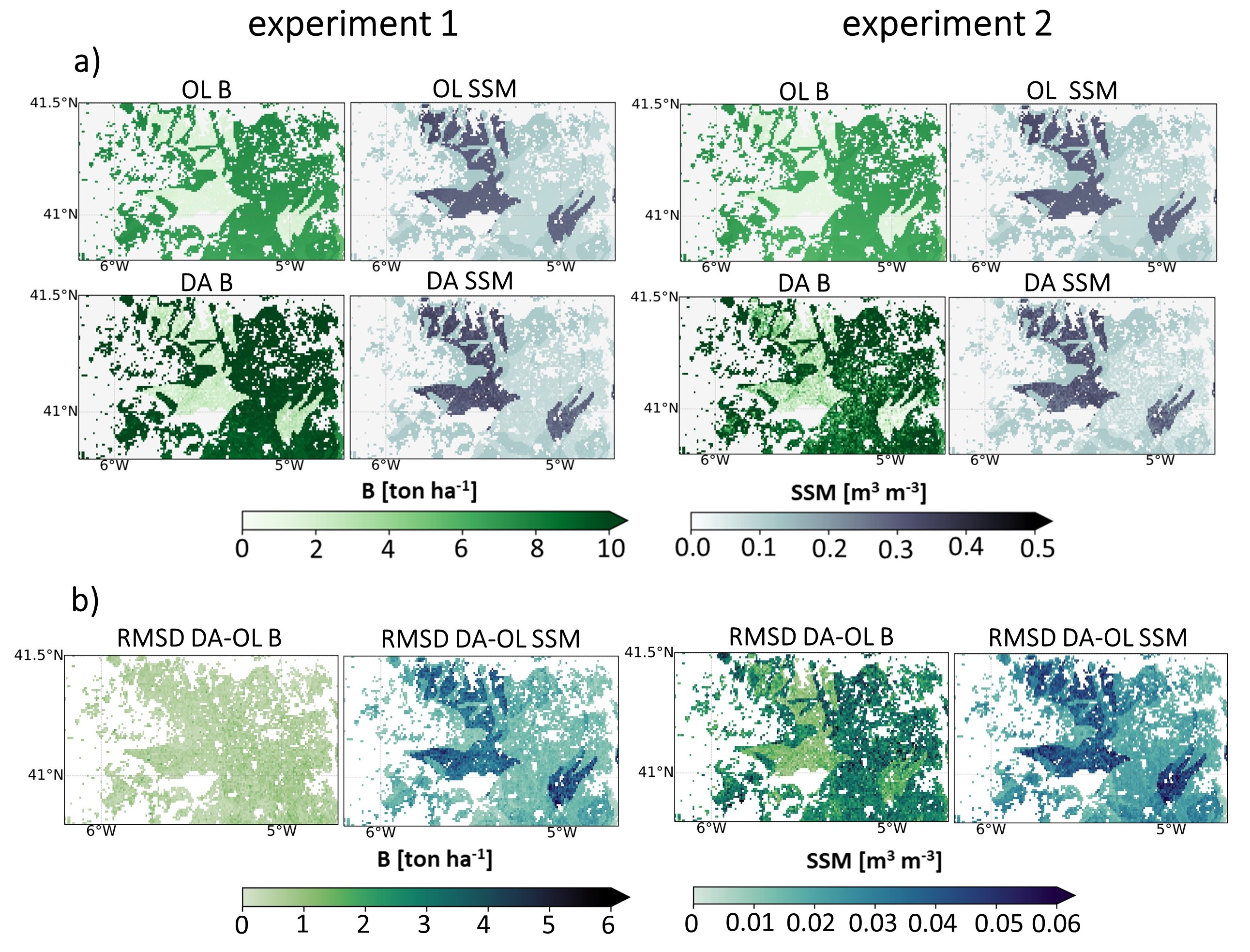 0.15
2018-07-30
DMP
[ton ha-1 day-1]
0
2017
2015
2018
2019
2016
2020
2021
7
Results: soil moisture  and vegetation updating
Small improvements in correlations for SSM with SMAP 1km for both experiments
Updating of biomass does not improve daily biomass production compared to Dry Matter Productivity
SSM: AquaCrop vs. SMAP
Biomass: AquaCrop vs. DMP
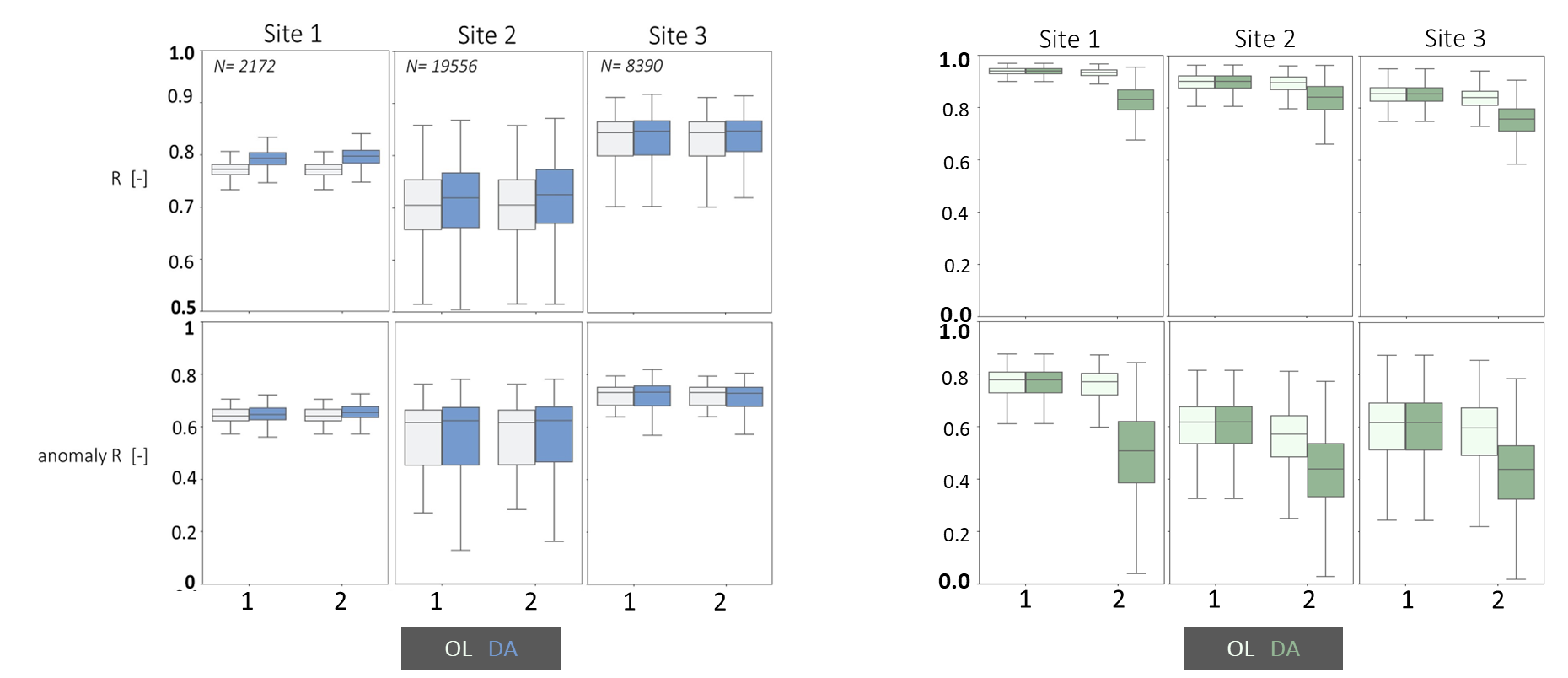 R  [-]
Anomaly R  [-]
8
OL   DA
OL   DA
Summary and outlook
SAR assimilation to update AquaCrop variables holds potential
Further research needed for biomass updating:
Compare updates to other vegetation products to explore full potential
Model framework needs improvements:
Better representation of soil properties
Need for more detailed crop information
9
References
Publications:
de Roos, S. and De Lannoy, G. J. M. and Raes, D.(2021). Performance analysis of regional AquaCrop (v6.1) biomass and surface soil moisture simulations using satellite and in situ observations, Geoscientific Model Development 14 (12), doi:10.5194/gmd-14-7309-2021
de Roos, S., Busschaert, L., Lievens, H., Bechtold, M., and De Lannoy, G. J. M.(2023). Optimisation of AquaCrop backscatter simulations using Sentinel-1 observations, Remote Sensing of Environment, 294, doi: 10.1016/j.rse.2023.113621
Evaluation datasets:
SMAP 1-km: Fang, B., Lakshmi, V., Cosh, M., Liu, P.-W., Bindlish, R., and Jackson, T. J.(2022). A global 1-km downscaled SMAP soil moisture product based on thermal inertia theory. Vadose Zone Journal, doi:10.1002/vzj2.20182. 
DMP: Wolfs, D., Swinnen, E., Van Hoolst, R., and Toté, C.(2022). Copernicus global land operations “vegetation and energy”“cglops-1” product user manual: Dry matter productivity (dmp)–gross dry matter productivity (gdmp)–collection 300m–version 1.1.
ISMN: Dorigo, W. A., Wagner, W., Hohensinn, R., Hahn, S., Paulik, C., Xaver, A., Gruber, A., Drusch, M., Mecklenburg, S., van Oevelen, P., Robock, A., and Jackson, T.(2011) The international soil moisture network: a data hosting facility for global in situ soil moisture measurements. Hydrology and Earth System Sciences, doi: 10.5194/hess-15-1675-2011
10